Муниципальное бюджетное дошкольное образовательное учреждение детский сад для детей раннего возраста № 58 «Теремок» муниципального образования город Новороссийск
Сенсорный стол :
 как средство познавательного развития детей раннего возраста
Подготовила: Милько И.В.
воспитатель 2группы
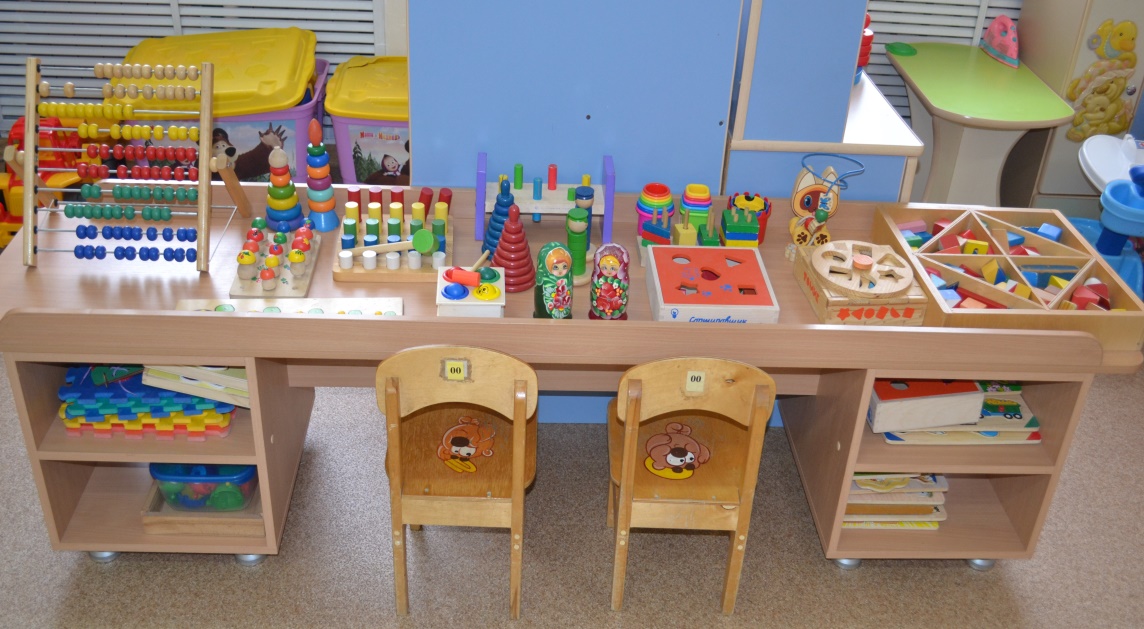 Новороссийск 2016
Задачи
Обогащать сенсорный опыт детей
Упражнять в соотнесении плоскостных фигур с отверстиями дидактической коробки
Развивать умение различать четыре цвета (красный, синий, желтый, зелёный)
Предоставлять возможность самостоятельно играть с дидактическими игрушками
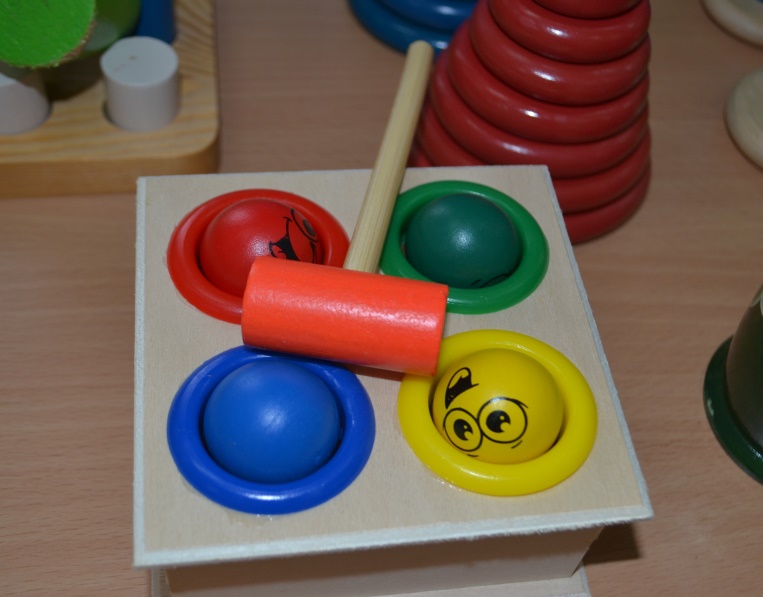 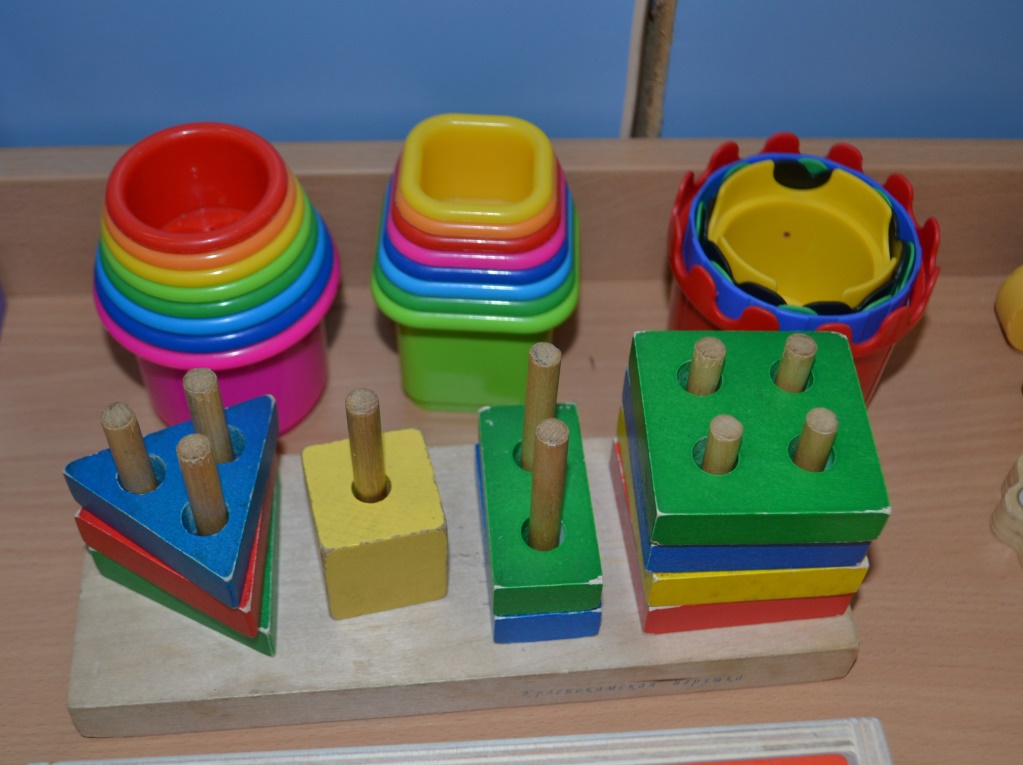 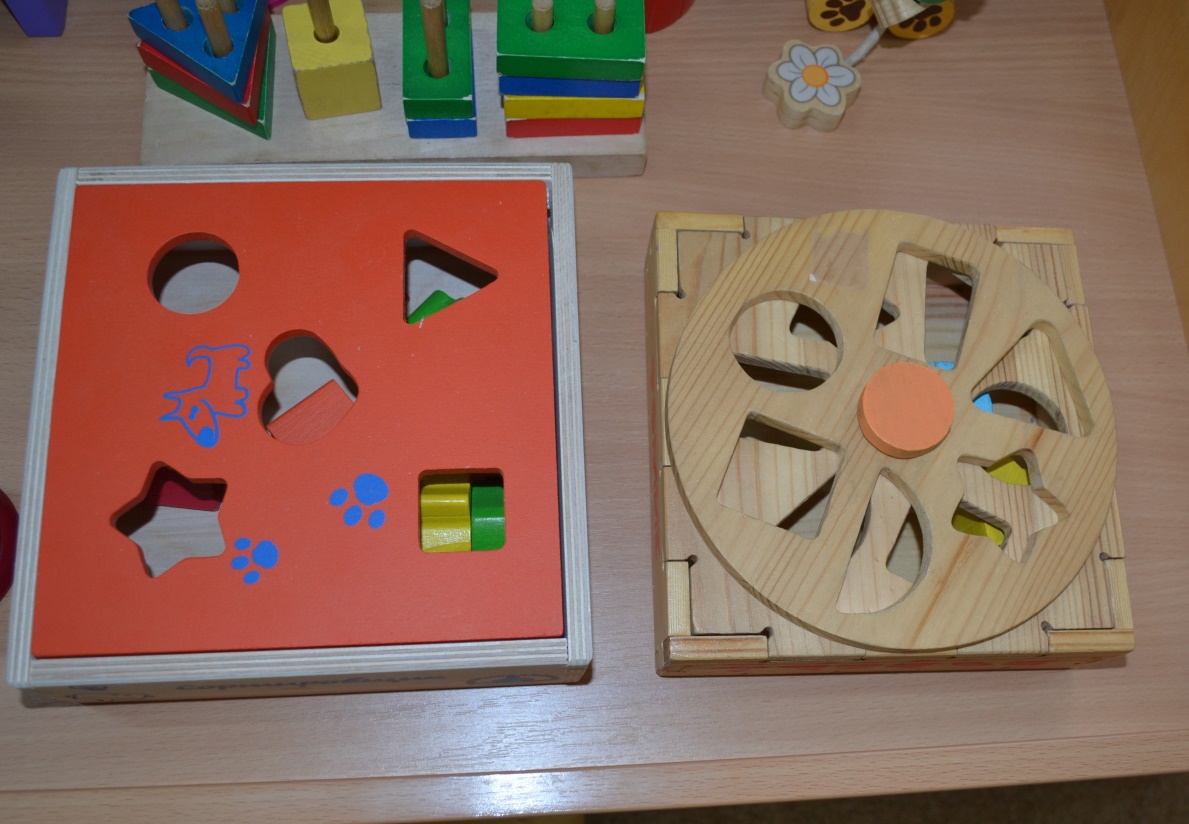 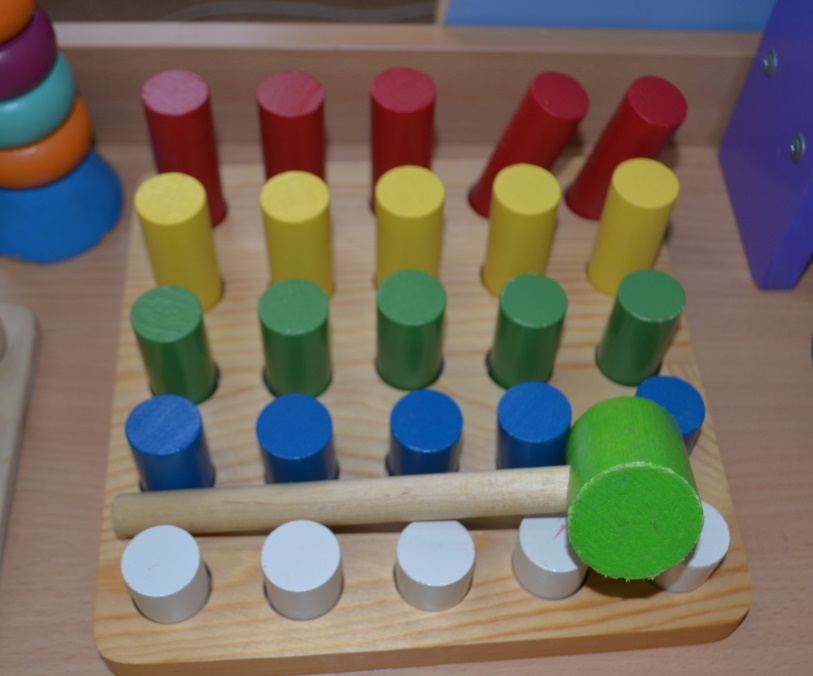 Игры для развития сенсорных способностей
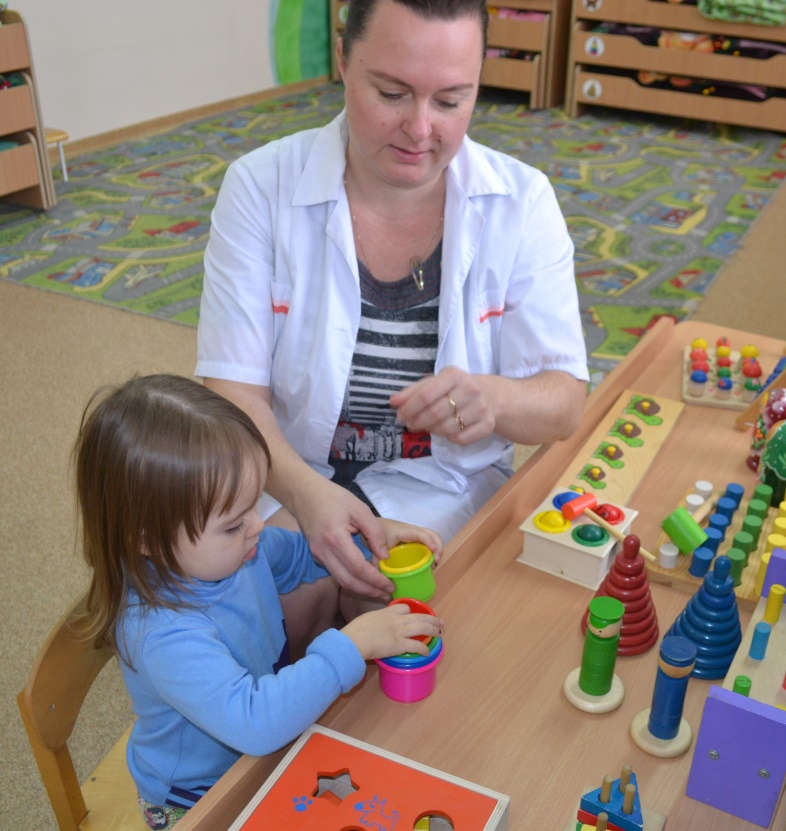 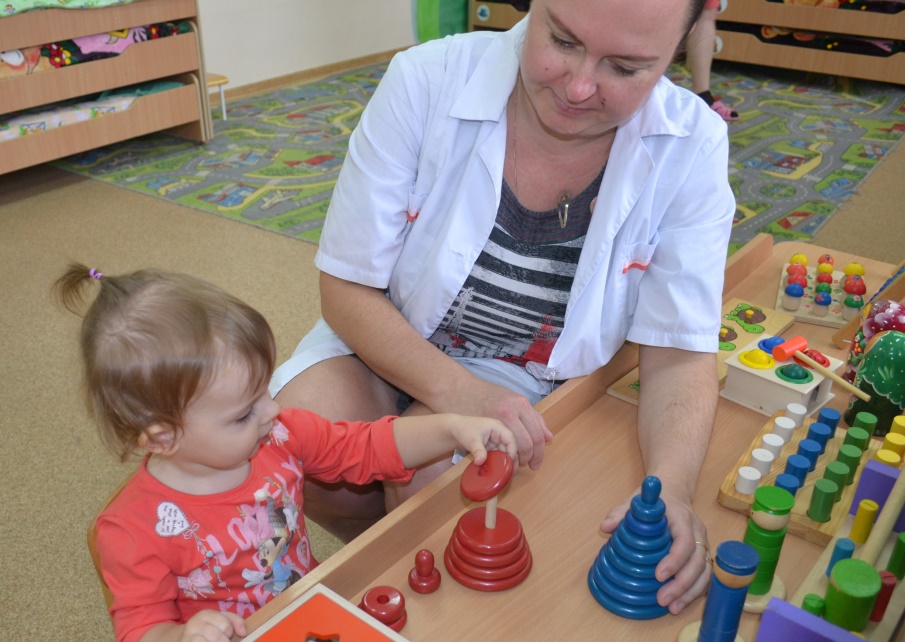 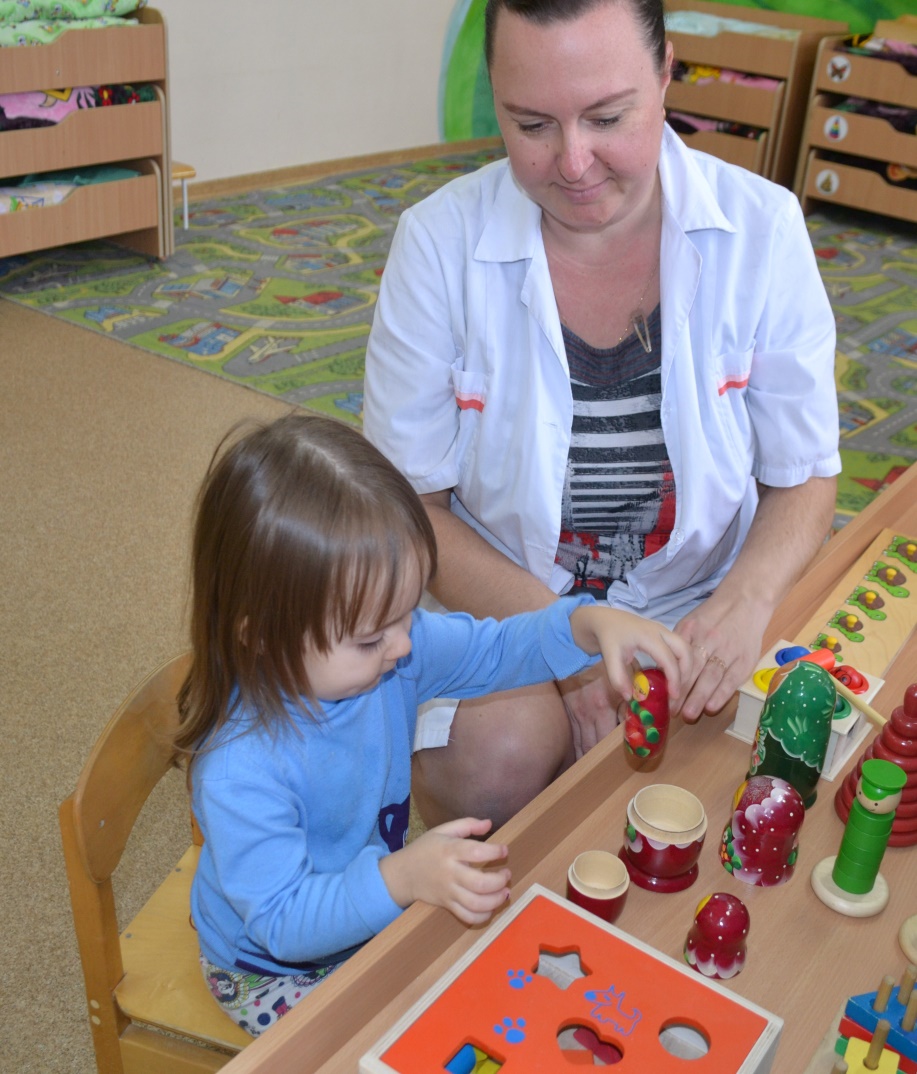 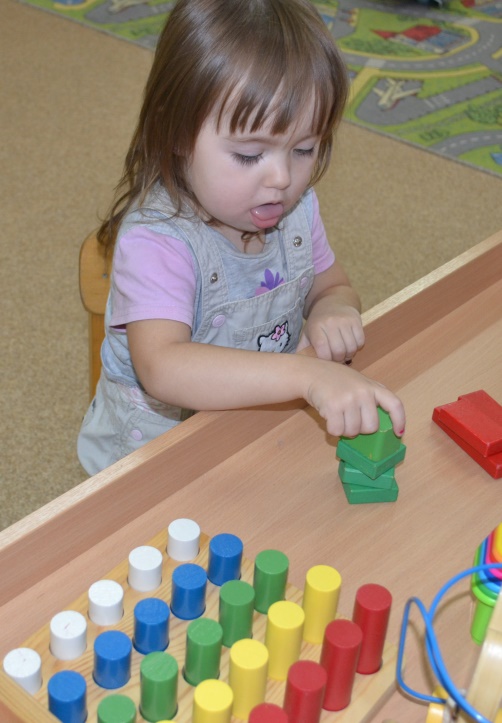 Работа с родителями
Анкетирование
Цель: выявить знания родителей по вопросам сенсорного развития детей
Мастер-класс:
«Дидактические пособия»
Памятки, консультации
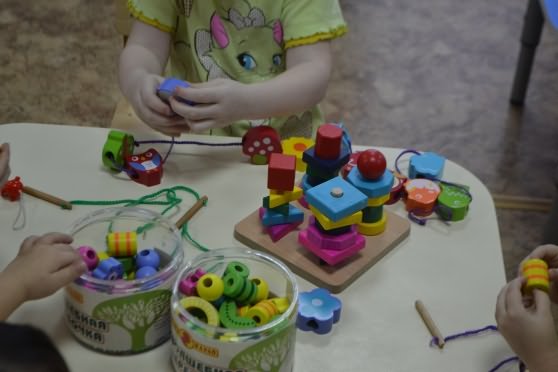 Игры по сенсорному развитию из подручных средств
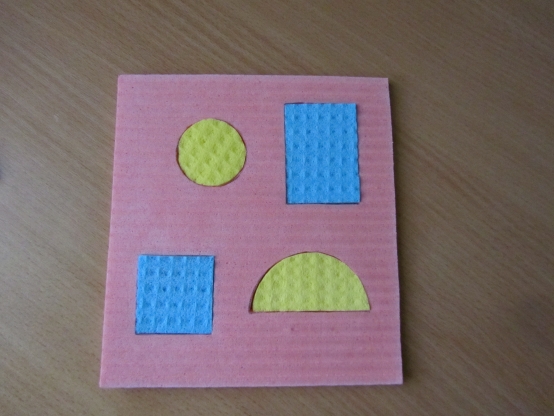 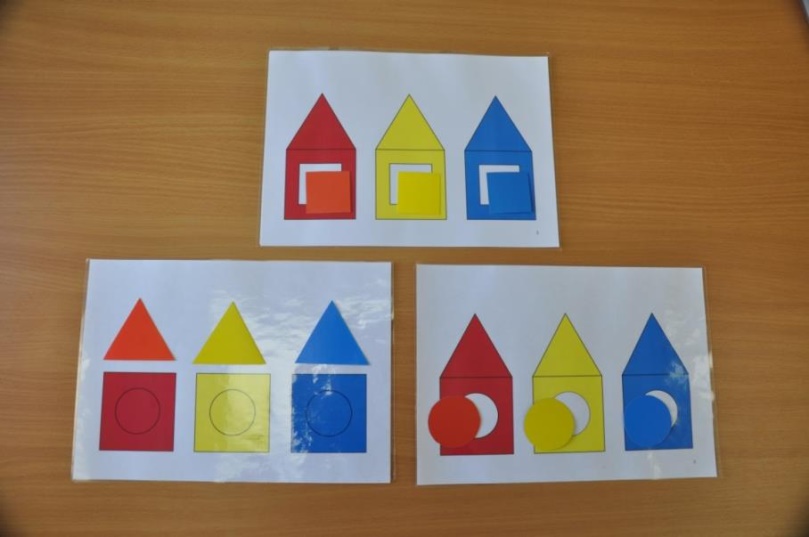 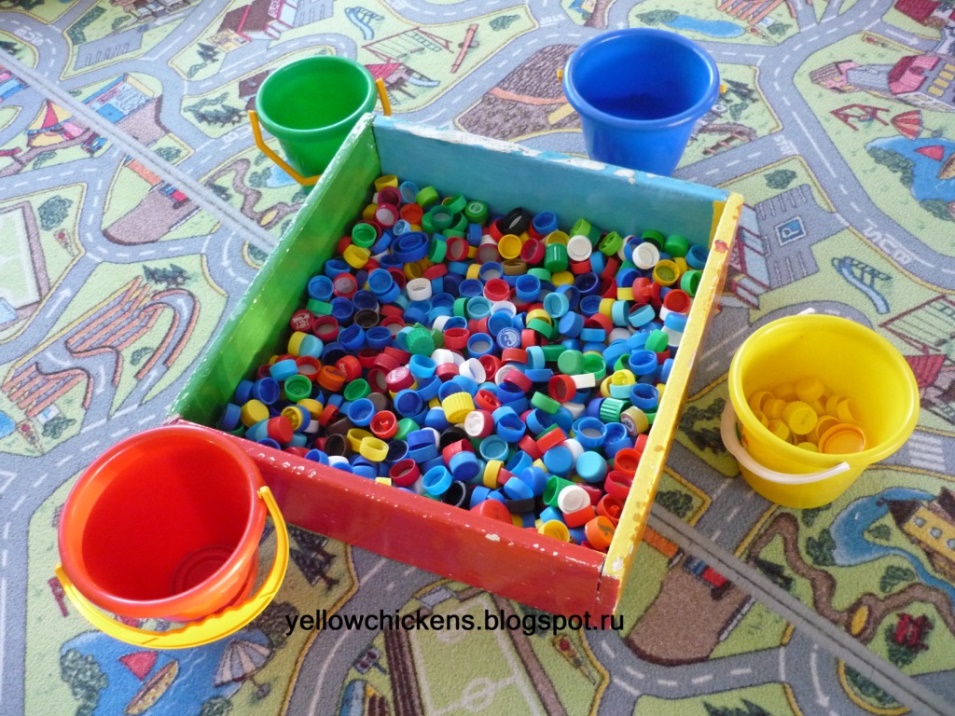 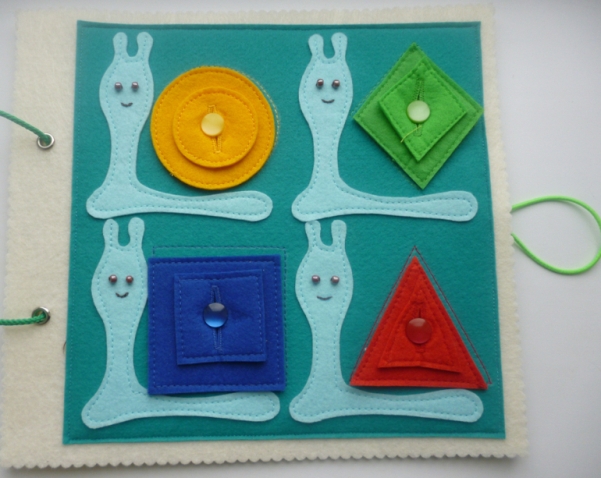 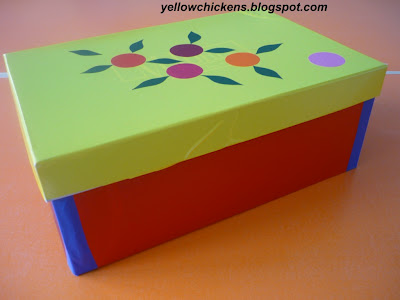 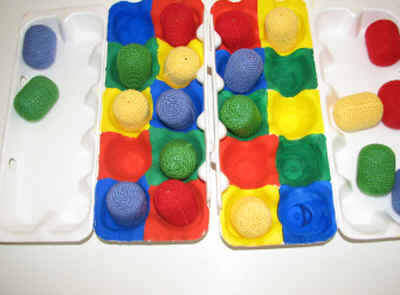 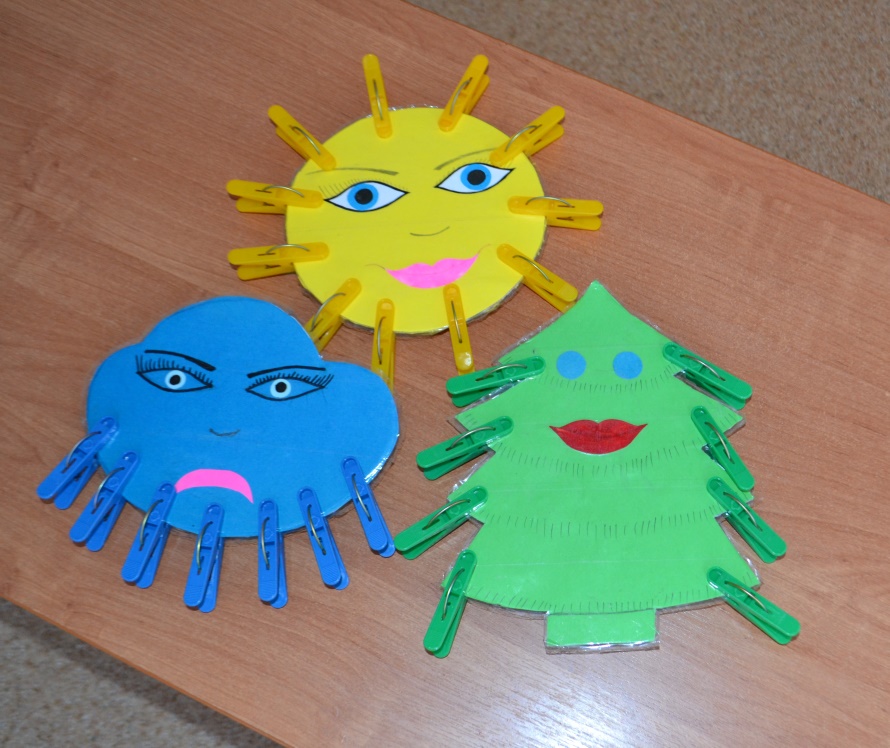 Развитие сенсорного опыта
Познавательное развитие детей
Продолжать работу по обогащению непосредственного чувственного опыта
Формировать умение обследовать предметы, выделяя их цвет, величину, форму
Упражнять в установлении сходства и различия между предметами, имеющими одинаковое название
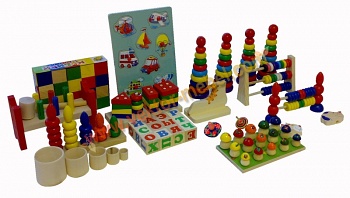 Сенсорное развитие влияет на все образовательные области
Социально-коммуникативное развитие
Речевое развитие
Сенсорное развитие
Физическое развитие
Художественно-эстетическое разитие
Позновательное развитие
«Наша работа, как взрослых, состоит не в том, чтобы научить, а в том, чтобы помочь разуму ребёнка в его работе по развитию»
(Мария Монтессори)
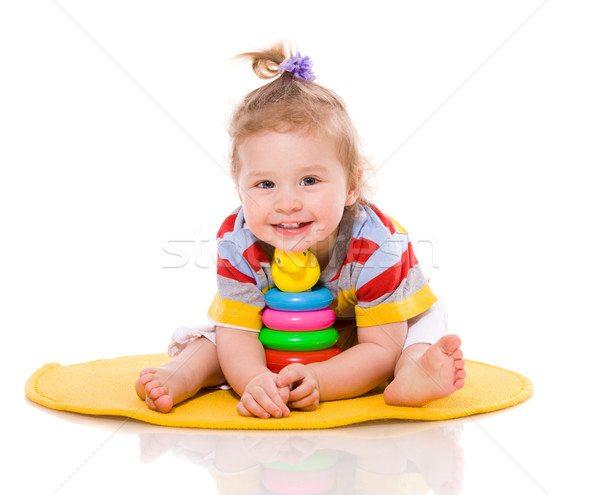 Спасибо за внимание.